CHÀO MỪNG QUÝ THẦY CÔ
VỀ DỰ GIỜ THĂM LỚP
Môn Công nghệ lớp 3
BÀI 10: LÀM ĐỒ CHƠI (T3)
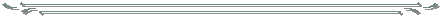 Chuẩn bị vật liệu theo phiếu
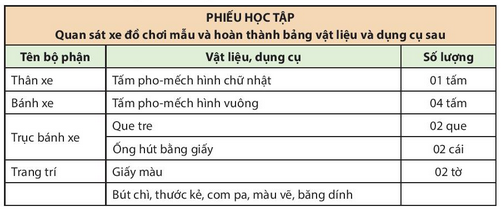 1. Tìm hiểu sản phẩm mẫu. (làm việc nhóm 2)
Em hãy quan sát và thực hành
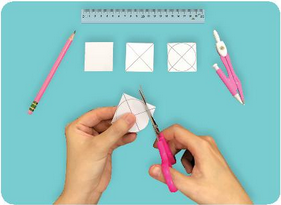 Làm bánh xe
Từ bốn tấm pho-mếch hình vuông có cạnh dài 4cm làm ra bốn bánh xe hình tròn theo mô tả trong hình 5
Trang trí bánh xe bằng cách tô màu theo mẫu.
1. Tìm hiểu sản phẩm mẫu. (làm việc nhóm 2)
Em hãy quan sát và làm trục và gắn  bánh xe.
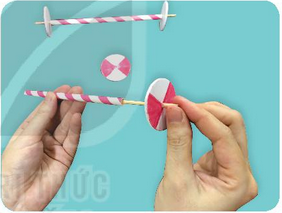 Dùng compa tạo lỗ ở giữa bánh xe.
+ Luồn que tre vào ống hút giấy để tạo thành trục bánh xe.
+ Lắp trục bánh xe
Làm thân xe
Dùng tấm pho-mếch hình chữ nhật có chiều dài 15cm và chiều rộng 10cm để làm thân
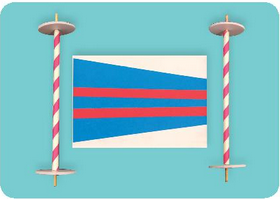 Trang trí thân xe theo mẫu.
Thứ……ngày…..tháng…..năm…….
TỰ NHIÊN VÀ XÃ HỘI
Bài 10: LÀM ĐỒ CHƠI (T3)
3. Hoàn thiện:
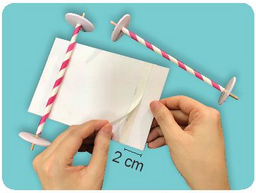 Dùng băng dính gắn trục bánh xe vào thân xe
Kiểm tra và điều chỉnh lại sản phẩm (nếu cần).
3. Hoàn thiện phiếu đánh giá sản phẩm:
Giới thiệu sản phẩm. (Làm việc nhóm đôi)
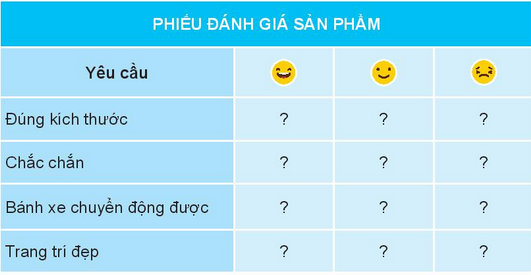 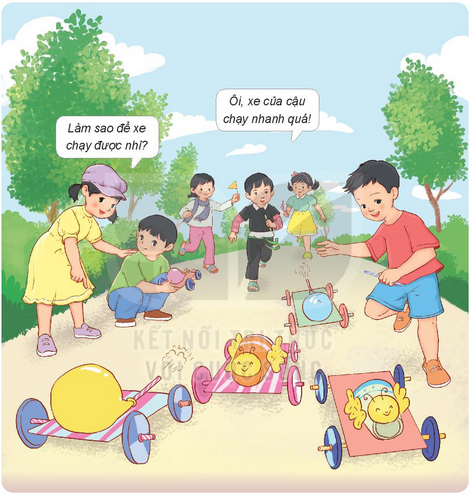 3. Vận dụng làm chỉnh sửa cho đẹp hơn và chơi ở nhà
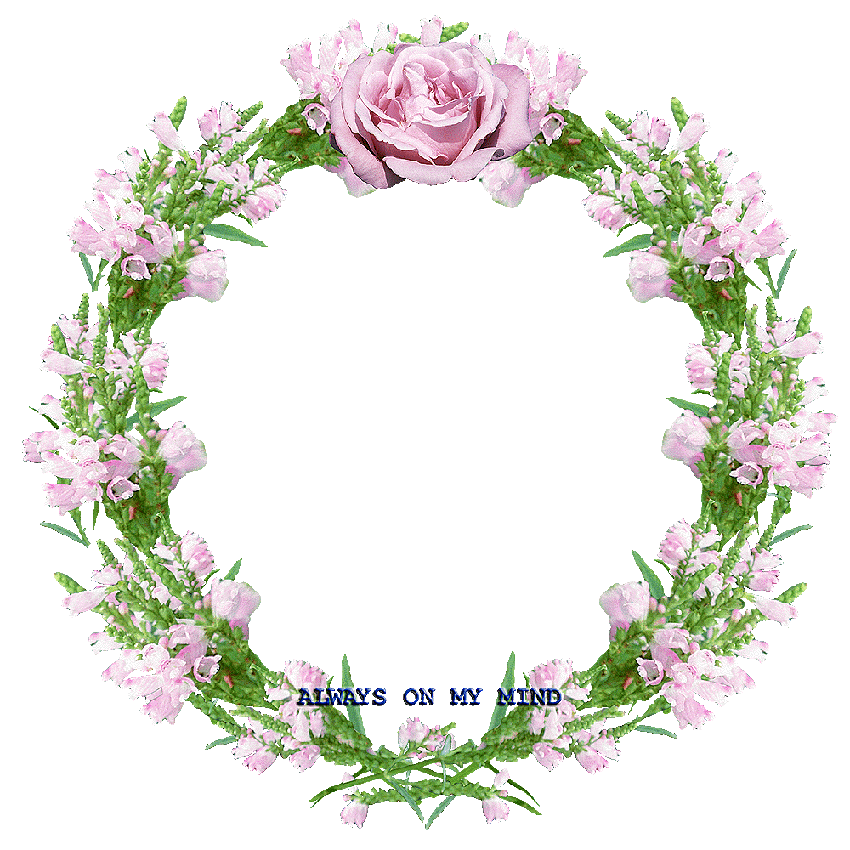 XIN CHÂN THÀNH CẢM ƠN 
QUÝ THẦY CÔ GIÁO VÀ CÁC EM